高性能计算集群的使用
计算中心 2015.10.13
提纲
本地计算集群使用
本地集群计算服务
实验文件存储服务
各实验使用的方法
提纲
本地计算集群使用
本地集群计算服务
实验文件存储服务
各实验使用的方法
本地集群介绍
计算中心成立于 1974 年，经过 30 多年的发展，现拥有国内领先的高性能计算平台、世界一流的网格站点、技术先进的海量存储系统。目前高性能计算平台包括12,000 多个 CPU 核、4PB 的磁盘空间和 5PB 的磁带存储系统，网络带宽达到 20GB
       目前支持 BESIII 实验、大亚湾中微子、江门中微子实验、加速器物理以及 LHC 实验的计算任务
       本地集群提供的服务主要包含三个部分，用户管理、计算服务、存储服务
Architecture
ON-line farm
Disk Servers
Login Servers
CNIC
10Gbps
10Gbps
TPservers
10Gbps
10Gb Ethernet
(computing. & Storage
Network)
IHEP
Campus Network
10Gbps
10Gbps
FC
10GE
10GE
10GE
1Gbps
Home Dirs(AFS)
+Monitoring
+Scheduler
Tape Lib.
CPU servers
本地集群使用
AFS账号申请-1
用户想要使用集群中的资源，必须拥有计算平台的个人账号AFS账号，才能登录到登陆节点
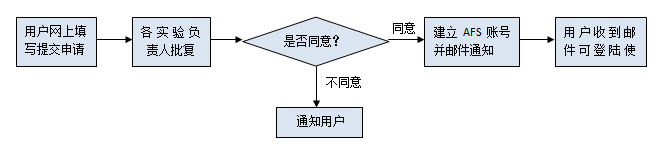 AFS用户申请流程示意图
AFS账号申请-2
用户账号申请在线地址：
http://afsapply.ihep.ac.cn:86/ccapply/userapplyaction.action
按实际情况填写，类别的有效期不同
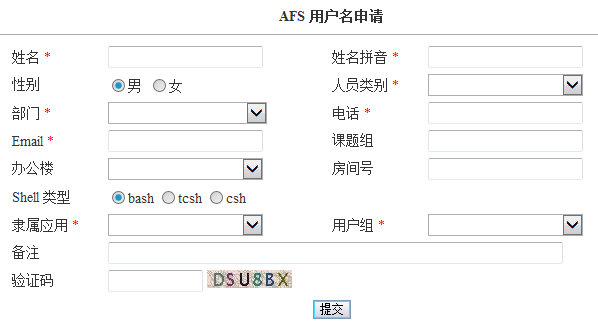 自己所在部门
正确的email，才能收到用户名密码
AFS账号安全
用户首次登录到登录节点后，请立刻用kpasswd命令修改密码。密码长度不少于8位，且必须包含字母、数字或特殊字符中的任意两种。不符合要求的密码将不被系统接受
密码有效期为254天。密码到期前30天、7天和2天，将会收到三次邮件提醒。收到密码到期邮件尽快修改，否则到期用户账号将自动被封锁，无法使用
用户邮箱如果发生改变，请及时与计算中心联系更新
电话：88236855 (工作时间) 
邮箱： helpdesk@ihep.ac.cn  ihep_computing_service@ihep.ac.cn
用户登录
登录结点是用户使用计算平台的唯一接口。用户在登录结点编辑文件、调试程序、提交作业。用户使用AFS账号和密码连接登录结点成功后，即可使用相应的计算资源。




     登录结点部署了负载均衡策略，用户只需指定连接的机器域名，计算平台会自动分配登录到当前负载最轻的登录结点。
登录方法
Linux 系统
Windows 系统
ssh命令直接从字符终端登录
Windows操作系先安装ssh 登录软件如SSH Secure Shell Client 、PuTTY、Xmanager等
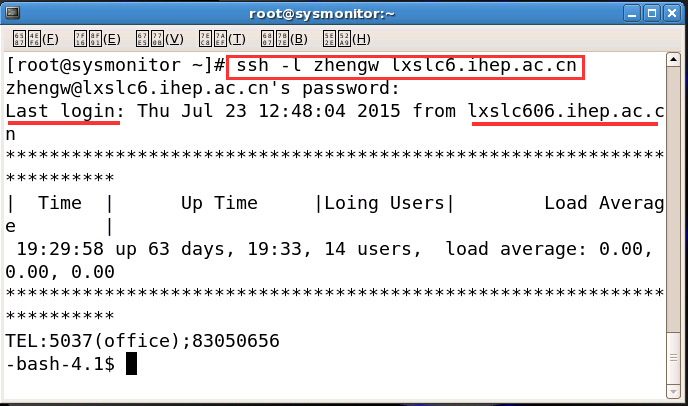 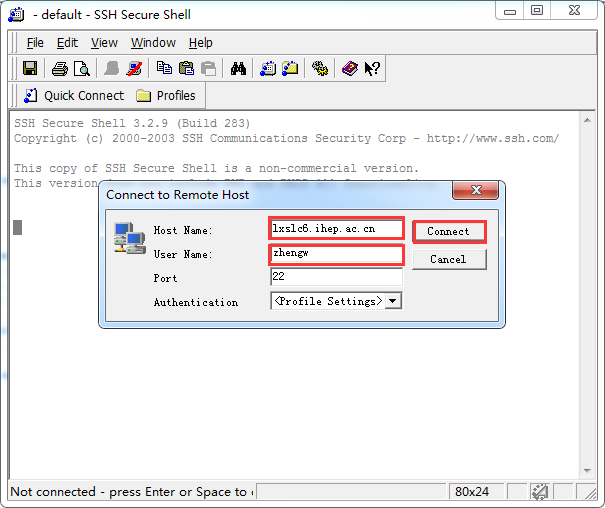 提纲
本地计算集群使用
本地集群计算服务
实验文件存储服务
各实验使用的方法
本地集群作业
针对不同的实验计算需求，计算平台提供两类作业的运行方式。
      （1） Torque Maui 作业
（2） HTCondor      作业
Torque Maui是一款开源的批作业管理以及作业调度软件。目前管理BES实验，羊八井天体实验，大亚湾中微子实验，MPI等计算资源。
HTCondor是新近提供用户使用的另一个开源批作业处理系统，具有调度效率高且运行稳定的优点。目前支持JUNO及CMS实验计算，预计今后将会有更多资源归属于HTCondor管理。
Torque Maui作业-编写进入相应的工作目录，使用vim或者emacs等编辑器，编辑作业脚本文件。Torque Maui支持单核CPU的串行作业，多cpu核的并行作业。提供BES，BIO实验的用户GPU作业计算服务。
单CPU核串行计算作业编写示例
多cpu核并行计算作业编写示例
$ more PBSExample1.sh
#!/bin/sh  ### 指定脚本执行时的命令解释器
#PBS –N ExampleJob     ###指定作业名称
#PBS –q besq     ###指定作业提交队列。如不指定，则作业被提交到缺省队列运行
Date  #打印当前的时间和日期
sleep 10   #休眼10秒钟
date  #再次打印当前的时间和日期
$ more PBSExample2.sh	
#!/bin/bash ### 指定脚本执行时的命令解释器
#PBS -o  /home/cc/publicUser/JobResults/$PBS_JOBID.output  ### 指定输出作业结果的文件名
#PBS -l nodes=2:ppn=3 ### 指定本作业所需的计算资源: 2个结点，每个结点3个cpu核
echo "Hello World"
sleep 5
Torque Maui作业-提交
作业脚本编写好后，就可以进行作业提交了。如果没有指定提交的作业队列，默认情况下作业会被提交到 publicq 队列。这是一个作业时长为 6 小时的公用队列。
$ qsub test.sh
用户在提交作业前，应该明确自己可以提交的作业队列。
[lxslc501 ~]$ qsub –q besq test.sh
86222.schedsrv.ihep.ac.cn
提交成功后，将返回作业id
[lxslc501 ~]$ qsub –q besq –o /scratchfs/bes/username –e /scratchfs/bes/username test.sh
指定输出文件位置
Torque Maui作业-查看
查看作业
$ qstat 86222
Job id Name User Time Use S Queue
---------------- ---------------- ---------------- -------- - -----
86222.torqsrv test.sh pemxz 0 R workq
R：Runing 运行状态
Q：Queue 排队状态
E：Exit 作业结束，退出状态
查看队列
$qstat –Q
$qstat –Qf workq
其他命令
查看所有作业情况命令：		$qstat –an
查看详细作业情况命令：		$qstat –f JOBID
查看某个用户的全部作业命令：	$qstat –u USERNAME
查看某个队列的情况命令：		$qstat –q QUEUENAME
删除作业命令：			$qdel JOBID
Torque Maui作业-结束
默认情况下，作业运算结束后，会在 HOME 目录或者运行的目录下产生两个文件，一个是作业运行日志文件，文件名构成为：作业脚本名 + “ .o ” + 作 业 ID ， 如test.sh.o86222；另一个是作业出错信息记录文件, 文件名构成为：作业脚本名+“.e”+作业 ID, 如 test.sh.e86222。 
[lxslc501 ~]$ qsub –q besq test.sh –j oe –o /dev/null test.sh
-j oe 表示将.o .e文件输出到一个文件，而不再是两个文件 -o /dev/null 没有任何输出
HTCondor作业-编写说明文件
Universe  不需改动
Executable 为提交作业的可执行文件，需用户设定具体内容
Arguments 为作业可执行文件的输入参数，需用户指定，参数形式可自行设定。如不需要输入参数，删除该行或以“#”注释即可
Output    表示将作业标准化屏幕输出保存在该文件
Error   表示将标准错误输出保存在该文件；
Queue	    不需改动
注意：请严格按照示例格式编写submit文件。其中涉及的文件名称可以为相对路径或绝对路径。
用户提交作业时，需在提交作业的目录下编写submit作业描述文件，格式如下：
Universe 	= vanilla
Executable 	= myexe  #与作业名一致
Arguments 	= arg1 arg2
Output 		= myexe.out
Error 		= myexe.err
Queue
HTCondor作业-提交
准备好submit文件后，在submit所在目录下执行如下命令：
$ condor_submit submit –group group_name

说明：group_name 是用户所属的用户组名（例如，juno，cms）。设定的组名表明用户要求使用某个实验的计算资源。所有组信息保存在/etc/condor/group/accounting_group_list
HTCondor作业查看
查询用户user1的作业状态，执行如下命令：
$ condor_q user1 –name job@schedd01.ihep.ac.cn

输出（其中，ID为作业号、OWNER为用户名、ST为作业状态）：
-- submitter: job@schedd01.ihep.ac.cn : <192.168.51.33:36302> : schedd01.ihep.ac.cn
  ID    OWNER 	SUBMITTED  RUN_	TIME 	ST 	PRI 	SIZE 	CMD
  348.0   user1     2/10 	21:35   0+00:00:00 R  0   0.0  simple 4 10    
  349.0   user1     2/10 	21:35   0+00:00:00 R  0   0.0  simple 4 10    
  350.0   user1     2/10	21:35   0+00:00:00 R  0   0.0  simple 4 10    
  351.0   user1     2/10	21:35   0+00:00:00 R  0   0.0  simple 4 10    
  jobs; 0 completed, 0 removed, 0 idle, 4 running, 0 held, 0 suspended
HTCondor作业删除
（1）依据作业ID删除作业，命令如下：
$ condor_rm 348.0 -name job@schedd01.ihep.ac.cn

（2）依据用户user1的作业，命令如下：
$ condor_rm user1 -name job@schedd01.ihep.ac.cn
作业记账统计
用户通过afs账号，可访问 http://cuc.ihep.ac.cn/PBS ，查看所有已经完成作业的运行以及资源（CPU、内存等）使用情况
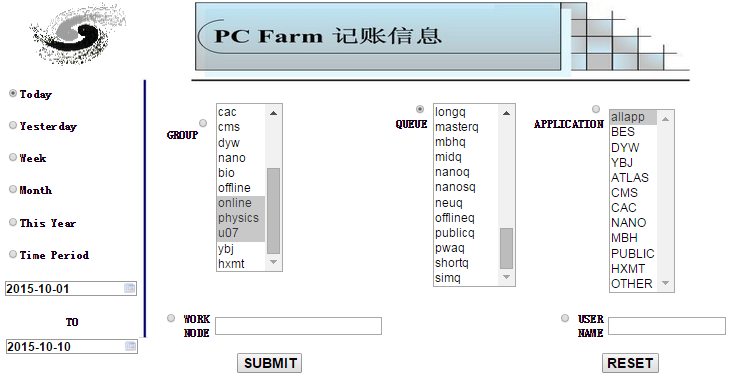 提纲
本地计算集群使用
本地集群计算服务
实验文件存储服务
各实验使用的方法
文件存储服务
AFS：可通过广域网和局域网访问的分布式文件系统。 安全性高、速读慢、小文件。
NFS：网络文件系统，主要作为用户HOME目录，用于保存软件、脚本和一些实验数据。NFS适合于小文件可扩展性差、访问速度慢、维护复杂，将在以后被逐步淘汰。
GLUSTER：数据安全可靠，安装和管理简单，主要用于存储海量实验数据。Gluster只支持Linux本地认证，适合大文件，不太适合保密性较强的个人数据存储。
文件存储服务
LUSTER：计算中心最主要的磁盘文件系统，面向对象的并行文件系统，管理数十PB存储空间，聚合带宽高达每秒几十甚至上百GB，在全球的超算超过70%使用。由于元数据服务器的限制，在管理海量小文件时不具有优势，不支持纠删码、副本等功能，因此主要用于海量的大文件实验数据存储
磁带库存储：通过部署分级存储CASTOR，将磁带虚拟成可随机访问的目录，通过命令或API实现数据的导入（上传）或者拷出（下载）。优点是容量大、价格便宜、保存时间长、绿色节能等优势。但是磁带库是机械设备，访问速度慢，故障率高。因此目前主要用于原始数据长期保存、 在线存储，备份
AFS文件存储
计算平台为每位用户提供AFS个人用户空间，供用户编写文件，读写数据，此外AFS还提供较大空间的公共盘和软件盘，供用户作业读取软件，保证集群作业的正常运行。

个人存储卷
软件存储卷
公共存储卷
个人存储卷
软件存储卷
公共存储卷
AFS常用命令
（1）设置目录的访问权限
命令格式：fs setacl -dir directory –acl user/group rl/all/none
示例如下：$ fs setacl –dir /afs/ihep.ac.cn/users/h/huangql/mydir –acl huqb all  
（2）查看目录的访问权限
命令格式：fs listacl -dir directory 
示例如下：$ fs listacl –dir /afs/ihep.ac.cn/users/h/huangql/mydir
（3）查看目录quota
命令格式：fs listquota 
示例如下：$ fs listquota /afs/ihep.ac.cn/users/z/zhengw
 
（4）用户权限获取
Tockens 25小时失效，当用户目录下文件无操作权限时，需要使用klog命令获取权
$ klog zhengw
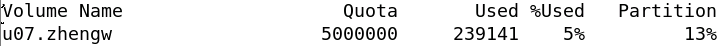 NFS存储
GLUSTER文件存储
Gluster文件系统是一个开源的分布式文件系统，可以支持数PB级存储容量和上千客户端，支持副本功能，具有高扩展性、高可用性、可横向弹性扩展等特点，提供BES实验、羊八井天体物理实验的存储服务
GLUSTER文件专用命令
命令格式：
 grmdir  …DIRECTORY…
示例如下：
$ grmdir /ybjgfs/shijy/huangql
由于软件自身原因， 在删除/ybjgfs目录时，有时无法正常进行，提示错误信息：“No empty directory”，此时可改用grmdir命令，这是计算中心针对此类错误开发的新命令，建议在作业脚本中删除/ybjgfs的rm命令替换成grmdir命令，避免出现目录删不干净的问题
LUSTRE文件存储
LUSTRE是高性能计算平台中使用规模最大的文件系统。提供BES，DYB，JUNO等多个实验海量存储服务。
Lustre文件系统完全支持Linux POSIX语义，用户可以使用Linux 文件系统访问命令及API访问Lustre。
如果需要使用ACL和扩展属性功能，请提交请求至ics@ihep.ac.cn
Lustre 专用命令
（1）查看用户的资源配额使用命令：
命令格式：
$ lfs quota -u username dirname 
（2）查看磁盘池的空间使用情况: 
命令格式：
$ lfs df –h –p poolname  dirname
磁带库存储
高能所计算中心对带库管理软件CASTOR1.7.1.5做了二次开发优化，用于带库管理。当前高性能计算平台中计算结点和登录结点均已安装部署了CASTOR环境。目前提供BES，DYB，JUNO,YBJ等实验磁带存储服务。
     用户如果希望使用磁带存储，首先要向相关实验应用负责人提出申请，由负责人联系计算中心为用户开放使用权限。
Bes负责人：文硕频 wensp@ihep.ac.cn  电话：88236067
DYB负责人：何苗 hem@ihep.ac.cn 电话：88233823
JUNO负责人：邓子艳 dengzy@ihep.ac.cn 电话：88236067
YBJ负责人：吴超勇 wucy@ihep.ac.cn  电话：88236106
磁带库存储专用命令
（1）	检查CASTOR目录
命令格式：nsls dirname
（2）	CASTOR文件查看命令
命令格式：nsls –l filename
（3）	CASTOR文件拷贝命令
命令格式 ：rfcpx [-M [-NUM] [-v] [-V] [-h] [-T] [-U] [-nocopy] [-L filelist ] file1 [files2 file3 ...] [target]
rfcpx /castor/ihep.ac.cn/data/ntpl/h/tar/h012*.tar /tmp 
（4）	其他命令
CASTOR用户手册(http://twiki.ihep.ac.cn/twiki/bin/view/Castor/UserGuide）
磁带库存储使用注意事项
（1）CASTOR只能保存大文件（>80MB）
小文件会导致磁带空间的浪费。如果有小文件需要保存，建议先打包成为一个大文件后，再写入CASTOR。
（2）CASTOR不是文件备份系统
 CASTOR是分级存储系统，不具有自动备份文件的能力，某个文件的重复删除和写入会导致空间的浪费。
（3）使用CASTOR命令时，建议使用全路径/usr/local/bin/
备份服务
数据备份是对重要数据提供保护的技术，可在发生问题之前采取预防措施。高能所采用开源的Amanda备份软件进行备份。Amanda是由马里兰大学开发的一个网络备份系统，它提供全备份和增量备份的两种方式，把需要备份的数据文件通过网络传输到服务器进行备份。
Amanda技术支持网页：
http://twiki.ihep.ac.cn/twiki/bin/view/Amanda/WebHome
备份目录
各应用的最新备份目录：http://it.ihep.ac.cn/yhfw/jsfw/wjbfcl/index.shtml
用户如需数据文件备份，请先下载备份申请表，填写表单内容后提交管理员。
提纲
本地计算集群使用
本地集群计算服务
实验文件存储服务
各实验使用的方法
BES 实验计算服务
BES实验是高性能计算平台提供计算服务的最大一个实验，平台为BES实验提供了最大的集群队列和最大的存储空间。在本地的计算集群中，BES实验作业可使用的计算资源约五千cpu核，存储空间约2.4PB。
      BES实验的软件存储于/afs/ihep.ac.cn/offline目录下，且提供多个副本以支持大批量作业的并发访问。
BES实验计算作业队列
BES实验存储
提供每位BES用户多个个人专用存储目录。不同目录对用户空间份额和文件数目份额限制各不相同。
BES实验存储
（1）	/home/bes/为NFS文件系统，仅用于存储个人程序。不要将物理数据存放于此，更不要通过大量作业访问NFS数据文件，这会引起其他用户无法正常读写NFS文件。
（2）	/afs和/workfs是计算平台提供个人用户保存重要文件的存储空间，主要提供用户程序编码，调试等交互操作，因此登录结点可以不受限制访问上述两个目录 。计算节点不可写，作业输出不要指向这两个目录。如果在上述两个目录下提交作业，用户需要特别设定作业结果输出目录，否则将无法正常得到作业日志结果。
指定作业输出结果目录命令： 
$ qsub –q besq –o /scratchfs/bes/username –e /scratchfs/bes/username job.sh
（3）BES实验专用存储目录，BES计算环境设置、BES软件使用等可参见网页：http://boss.ihep.ac.cn http://docbes3db.ihep.ac.cn
羊八井宇宙线实验
羊八井天体物理实验包括argo、asgamma、lhaaso三个实验。目前羊八井的实验数据存储采用基于 Gluster文件系统实现的分布式元数据管理集群ZeFS。在本地的计算集群中，羊八井宇宙线实验的作业可使用计算资源有400个cpu核，存储容量达 347TB 。

为了系统兼容，提供2个专用登录节点 
ybjlslc01.ihep.ac.cn  SL55
ybjslc02.ihep.ac.cn   SL55
羊八井作业队列
用于YBJ计算的本地计算集群队列以及相关用途
羊八井实验存储
羊八井文件存储目录结构按实验划分，包含三个主目录：
/ybjgfs
|-- argo
|-- asgamma
|-- lhaaso
argo目录配额171.4TB，asgamma目录配额38.3TB
如果已用空间超过quota，将封锁目录，并邮件通知负责人和管理员。
羊八井实验存储
目前argo下的目录划分为：
/ybjgfs/argo
|-- public
|   |-- experiment
|   `-- simulation
|-- temp
`-- user
    |-- user1
    `-- user2
user1正式的职工用户,user2主要为学生和客座，用户空间份额为500GB，文件数限制10万个
temp 空间为10TB，每用户空间大小为5GB，数据两个月后自动删除
大亚湾中微子实验-计算队列
大亚湾中微子实验-存储-1
1.用户目录：提供用户存放个人数据文件
大亚湾中微子实验-存储-2
2.数据目录








3.磁带目录 :/castor/ihep.ac.cn/dyb
JUNO实验计算服务
JUNO实验使用HTCondor作业管理系统
（1）JUNO计算资源仅允许实验成员使用，所以使用前请确认自己属于“juno”用户组，必要时请申请组权限：
$ groups  zoujh
zoujh : physics bespub juno dybrun dyw
（2）只有一个队列JUNO，在提交作业时使用“-group”参数指定使用JUNO计算资源：
$ condor_submit  -group juno  submit.job
JUNO实验存储
JUNO实验资源
JUNO实验受保护的网络资源（如DocDB等）即将与所内统一认证系统进行整合，将来用户必须使用统一认证（单点登录）账号才能获取这些资源的访问权限。SVN账号申请：发送申请邮件到马秋梅（maqm@ihep.ac.cn）
JUNO项目主页：http://english.ihep.cas.cn/rs/fs/juno0815/
其他实验
设备管理-设备上架
设备上架 
      所有计算机设备在机房上架运行前，用户均需在线提交“计算中心机房设备上架申请”，否则不予上架。当前用户可以选择三类计算服务：加入计算环境，外网托管，内网托管。

上架申请在线地址：https://ccs.ihep.ac.cn:8443/deviceapplyaction.action
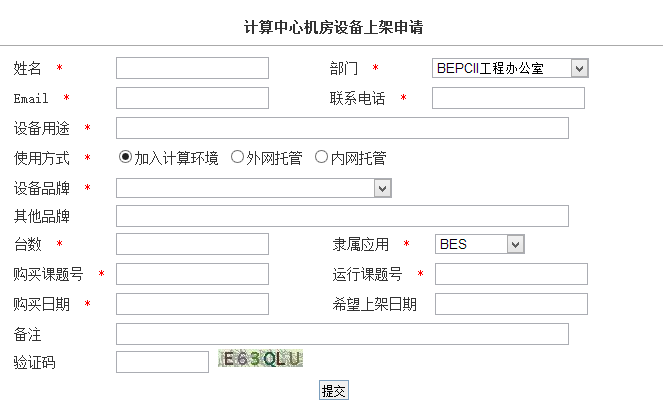 带*项为必填项；
用户请根据申请上架设备的实际情况在“设备品牌”栏的下拉菜单中选择相  应的设备品牌型号。如果用户申请上架的设备是新品牌或者新型号的机器，则需在“设备品牌”栏下拉菜单中选择空白，同时在“其他品牌”栏中填写申请上架设备的具体品牌型号；
填写过程中如有疑问，请与ihep_computing_service@ihep.ac.cn联系。
设备管理-托管服务
托管服务是指用户将计算存储设备安放于计算中心机房，计算中心提供电力制冷等基础设施，用户自己拥有设备的管理权限。
内网托管是指设备将被分配内网地址
外网托管指设备将被分配外网地址。
如果需要设备托管服务，请联系：
电话：88236855
邮箱：ihep_computing_service@ihep.ac.cn
FAQ-1
（1）我如何更新我的计算平台联系邮箱？
可用注册邮箱发送更改邮箱请求到ihep_computing_service@ihep.ac.cn
（2）我突然无法正常登录计算平台，该如何处理?
最可能的原因是用户口令过期。在密码到期前的30天、7天和2天，用户将会分别收到三次邮件提醒用户尽快修改密码。如果用户没有注意到邮件，未能及时修改密码，可发送邮件至 ihep_computing_service@ihep.ac.cn 寻求帮助。
（3）为什么我在登录结点上运行的程序会突然死掉？
登录结点是所有用户共享的机器。如果一个用户占用资源（cpu和内存）过多，其进程将被杀掉。请检查程序是否过多占用资源。
FAQ-2
（4）为什么我突然无法向afs目录下写文件了？
用afs账号成功登录计算平台后，系统会为用户生成一个 具有25小时时效的afs tokens，如果超过时效时间，则用户无法向/afs目录写入或修改文件。此时可运行命令：
$ tokens
查看当前tokens的有效时间，如果已经过期，可运行命令：
$ klog username
正确口令后，可以重新生成tokens。
（5）为什么我的作业可以在登录结点上正常运行，提交作业运行就很快退出还看 不到任何作业输出文件？
用户如果在/afs目录或是/workfs目录下提交作业，又没有指定其它作业输出目录，则作业运行完成后不会返回结果。如果作业在运行中试图写入或修改上述两个目录中的文件，则作业会失败。请确认改变作业提交目录，指定文件输出路径，重新提交作业运行。
FAQ-3
（6）为什么自己的目录（/besfs等）突然无法访问了？
用户个人目录或是用户组的公共目录都被设置了最大可用份额。当使用空间超过最大可用份额时，相关人员会收到邮件提醒，需要尽快清理目录下文件。如果超过此份额，目录将被封掉。只能联系计算中心工作人员解封后再进行文件清理工作。
（7）为什么我的有些目录可以访问，可是不能写入新的文件？
请检查此目录份额是否已经超过规定。
（8）我申请了网格证书，已经收到证书批准邮件，为什么无法正常下载？
请检查并确认使用申请证书时所有用计算机及浏览器下载证书
FAQ-4
（9）我是羊八井用户，为什么我不能正常删除自己的目录？
由于软件自身原因， 在删除/ybjgfs目录时，有时无法正常进行，提示错误信息：“No empty directory”，此时可改用grmdir命令，这是计算中心针对此类错误开发的新命令。
（10）运行startx命令时，报错authentication failed，该如何解决？              
$ startx
xauth:  error in locking authority file /afs/ihep.ac.cn/users/z/username/.Xauthority
Fatal server error:
PAM authentication failed , cannot start X server.
原因是由于长时间登录，afs tokens过期。需要删除用户个人afs的home目录下的.Xauthority 文件后，重新登录。
Q&A